PODÁNÍ ŽÁDOSTI O GRANT HL. M. PRAHY VLASTNÍKŮM PAMÁTKOVĚ VÝZNAMNÝCH OBJEKTŮ
NA ROK 2016
JAK PODAT ŽÁDOST O GRANT          15. 9. 2015 a 5. 10. 2015
1
ŽÁDOST O GRANT HL. M. PRAHY
Žádost o grant vlastníkům památkově významných objektů lze podat:
pouze na předepsaném formuláři platném pro rok 2016 společně se všemi požadovanými doklady, které tvoří nedílnou součást žádosti o grant. 
v elektronické podobě na DVD / CD, ze které žadatel vytvoří a doloží identickou tištěnou podobu
konečný termín podání žádostí o grant hl. m. Prahy vlastníkům památkově významných objektů pro rok 2016 je 27. 11. 2015 (bližší informace v Zásadách pro poskytování grantů). 
Elektronický formulář „ Žádost o grant hl. m. Prahy „ 
je k dispozici ke stažení na internetových stránkách http://pamatky.praha.eu (záložka Granty)
JAK PODAT ŽÁDOST O GRANT 
15. 9. 2015 a 5. 10. 2015
2
NÁVOD PRO POUŽITÍELEKTRONICKÉHO FORMULÁŘE
stáhněte si a nainstalujte aplikaci Software602 Form Filler
stáhněte si a uložte formulář žádosti o grant pro rok 2016
spusťte aplikaci Software602 Form Filler a otevřete v ní uložený formulář
zadejte Program (na věc movitou nebo na věc nemovitou)  dále
zadejte Podprogram pouze u věcí nemovitých
formulář kompletně vyplňte a vložte do něj požadované přílohy
po vyplnění formuláře spusťte kontrolu vyplnění žádosti (tlačítko na konci formuláře)
soubor uložte na DVD pod NÁZVEM PROJEKTU včetně požadovaných dokladů, příloh a fotodokumentace (fotodokumentace v JPG v max. velikosti 2 MG/ 1 snímek) 
vytiskněte celou žádost včetně příloh a pravdivost údajů stvrďte            svým/i podpisem/y tam, kde je na žádosti o grant požadováno
JAK PODAT ŽÁDOST O GRANT  
15. 9. 2015 a 5. 10. 2015
3
STRANA 1 FORMULÁŘE
Vzor vyplnění údajů
zadat Program 
(zvolit žádost na věc nemovitou nebo na věc movitou)
zadat Podprogram 
(u věci nemovité zvolit, zda se jedná o objekt církevní nebo ostatní)
JAK PODAT ŽÁDOST O GRANT  
15. 9. 2015 a 5. 10. 2015
4
STRANA 2 FORMULÁŘE
Vzor vyplnění údajů
Zaklikněte, zda jste plátce DPH či ne
 
Vyplňte priority druhů prací včetně částky celkových nákladů
Vyplňte částku vlastního podílu 

Vyplňte částku požadované výše grantu (maximálně 65 % celkových nákladů)
JAK PODAT ŽÁDOST O GRANT                 15. 9. 2015 a 5. 10. 2015
5
STRANA 3 FORMULÁŘE
Vzor vyplnění údajů
Vyplníte údaje o finančních prostředcích z předchozích období a z různých zdrojů 
Vyplňte předmět a výši grantu hl. m. Prahy v předchozích letech – volba ANO/NE 
Vyplňte předmět a výši finančního příspěvku od jiných subjektů v předchozích období – volba ANO/NE                                               
Vyplňte, zda budete žádat finanční příspěvek od         jiných subjektů  v roce          2016 – volba ANO/NE
JAK PODAT ŽÁDOST O GRANT              15. 9. 2015 a 5. 10. 2015
6
STRANA 4 FORMULÁŘE
Vzor vyplnění údajů
Vyplnit kontaktní údaje o osobě, která zpracovala položkový rozpočet – telefon je povinná položka (je-li více kontaktních osob přidám políčko pomocí funkce +/-)
Vyplnit doručovací adresu a telefonní a email kontakt na žadatele. Má-li žadatel (např. právnická osoba či SVJ, více kontaktních osob, přidám další políčko pomocí funkce +/-)
Vyplnit číslo                   bankovního spojení          vlastníka
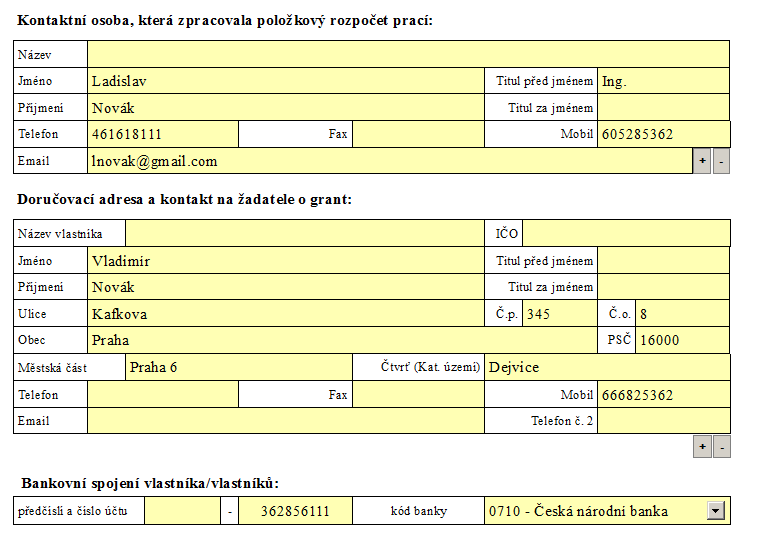 JAK PODAT ŽÁDOST O GRANT          15. 9. 2015 a 5. 10. 2015
7
STRANA 5 FORMULÁŘE
Vzor vyplnění údajů
Zapsat údaje o vlastníkovi / vlastnících objektu podle výpisu z veřejného seznamu či jiného dokladu o vlastnictví (pozor na právní formu vlastníka – právnická osoba či fyzická osoba).
Je-li žadatel právnická osoba vyplním údaje o statutárním zástupci vlastníka (přidání kolonky pomocí funkce +/-)
Je-li více vlastníků přidávám další subjekt pomocí zakliknutí okénka „Existují další vlastníci?“
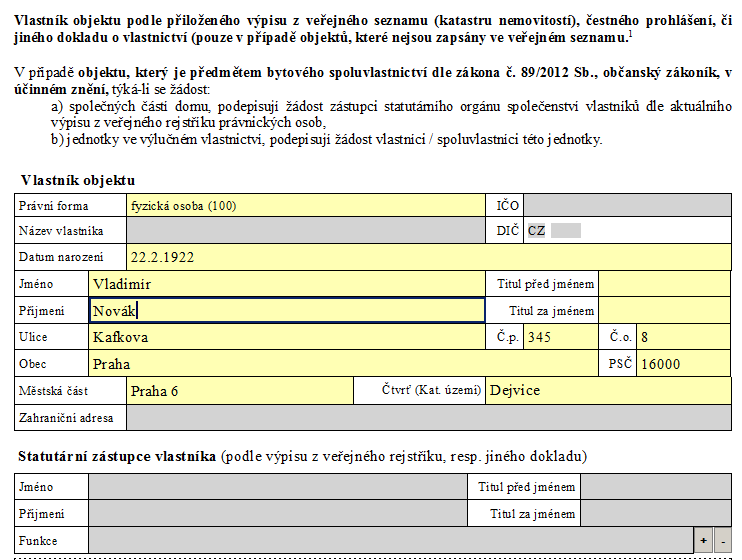 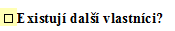 JAK PODAT ŽÁDOST O GRANT          15. 9. 2015 a 5. 10. 2015
8
STRANA 5 FORMULÁŘE
Vzor vyplnění údajů
v okénku 
„Pravdivost údajů uvedených v žádosti stvrzuji svým podpisem“ 

zapíšete jméno a příjmení či název vlastníka / vlastníků 
(pohyb ve formuláři pomocí Přidat/Odebrat další podpis) 

v tištěné podobě formuláře připojíte vlastnoruční podpis
JAK PODAT ŽÁDOST O GRANT          15. 9. 2015 a 5. 10. 2015
9
STRANA 7 FORMULÁŘE
Formulář na fotografie
Příklad popisu fotografie:







Detail okna - vnější rám
Stav před opravou
Stav ke dni 20.8.2015
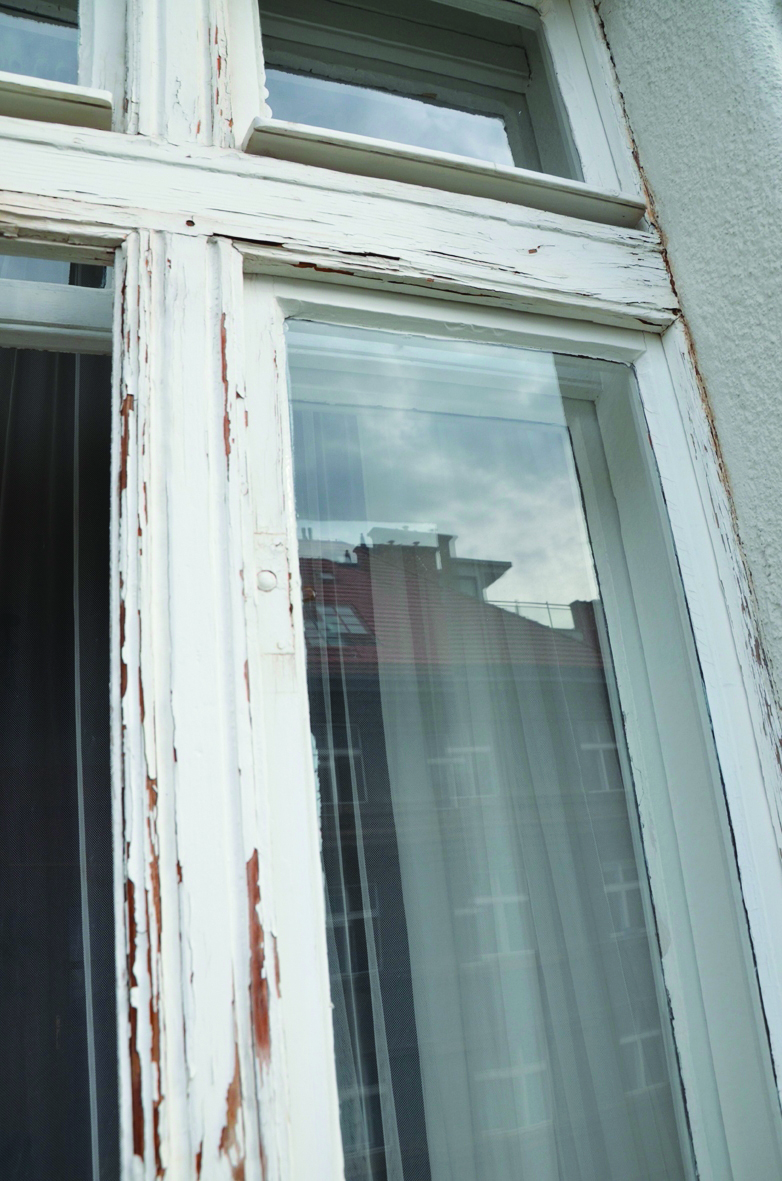 max 20 snímků, velikost 1 snímku max 2MB, 1 snímek celého objektu
JAK PODAT ŽÁDOST O GRANT          15. 9. 2015 a 5. 10. 2015
10
STRANY 8 A 9 FORMULÁŘE
Vzor vyplnění údajů
Příloha č. 1- Plná moc
Použijte v případě, že vlastník / vlastníci jsou zastoupeni třetí osobou ve věci:
podání žádosti o grant, 
podpisu smlouvy či 
předložení závěrečného vyúčtování grantu. 
Vyplnit údaje zmocnitele.
Je-li zmocnitelem právnická osoba, vyplnit údaje o statutárním zástupci zmocnitele
.
JAK PODAT ŽÁDOST O GRANT          15. 9. 2015 a 5. 10. 2015
11
STRANY 8 A 9 FORMULÁŘE
Vzor vyplnění údajů
příloha č. 1 - Plná moc - pokračování
 
Vyplnit údaje o zmocněné osobě (odlišit fyzickou nebo právnickou osobu – u právnické osoby nezapomenout vyplnit údaje o statutárním zástupci)
JAK PODAT ŽÁDOST O GRANT          15. 9. 2015 a 5. 10. 2015
12
STRANY 8 A 9 FORMULÁŘE
Vzor vyplnění údajů
příloha č. 1 - Plná moc – pokračování
V závěru plné moci označíte klikem na ano / ne, k jakým úkonům je plná moc určena:
podání žádosti o grant, 
podpisu smlouvy či 
předložení závěrečného vyúčtování grantu

Připojíte podpisy na tištěnou podobu plné moci a necháte úředně ověřit.
Plná moc se nenahrává do dokladů elektronické žádosti ale předkládá se pouze v tištěné podobě.    (pokyny na straně 12 formuláře – Doklady k           žádosti, bod 5)
JAK PODAT ŽÁDOST O GRANT          15. 9. 2015 a 5. 10. 2015
13
STRANA 10 A 11 FORMULÁŘE
příloha č. 2 k žádosti o grant „Čestné prohlášení“
JAK PODAT ŽÁDOST O GRANT          15. 9. 2015 a 5. 10. 2015
14
STRANA 10 A 11 FORMULÁŘE
Vzor vyplnění údajů
příloha č. 2 k žádosti o grant „Čestné prohlášení“

V závěru přílohy č. 2 vlastník / vlastníci objektu stvrzují vlastnoručním podpisem pravdivost údajů v Čestném prohlášení. 
Podpisy připojit pouze na tištěnou verzi prohlášení.(je-li více vlastníků, přidáme kolonky pomocí  Přidat/Odebrat další podpis)
JAK PODAT ŽÁDOST O GRANT          15. 9. 2015 a 5. 10. 2015
15
STRANA 12 A 13 FORMULÁŘE
Každý bod obsahuje návod ke zpracování. Žadatel pomocí funkce „Nahrát soubor“ přihrává do formuláře vybrané doklady.
1. Výpis z veřejného seznamu – přihrát sken výpisu z katastru nemovitostí
2. Jiný doklad o vlastnictví – u objektů, které nejsou zapsány ve veřejném seznamu
3. Doklad o právní subjektivitě – týká se pouze právnických osob. 
4. Je-li vlastník SVJ doloží doklad, kterým prokáže, že záměr                  prací byl schválen                  společenstvím vlastníků
Doklady k žádosti
„Nahrát soubor“
JAK PODAT ŽÁDOST O GRANT              15. 9. 2015 a 5. 10. 2015
16
STRANA 12 A 13 FORMULÁŘE
Každý bod obsahuje návod ke zpracování. 
5. Plná moc – lze použít pouze formát plné moci, která je součástí žádosti o grant. Nepřihrává se do elektronické žádosti. Je pouze v tištěné podobě. Podpisy jsou úředně ověřené.
6. Doklad o právní subjektivitě osoby pověření – vyplývá z plné moci (bodu 5)
7. Barevná fotodokumentace – 
max 20 snímků, JPG,
velikost 1 snímku 2 MB, 
1 snímek celého objektu
Doklady k žádosti - pokračování
„Nahrát soubor“
JAK PODAT ŽÁDOST O GRANT            15. 9. 2015 a 5. 10. 2015
17
STRANA 12 A 13 FORMULÁŘE
Doklady k žádosti - pokračování
Každý bod obsahuje návod ke zpracování. 8. položkový rozpočet prací každá zapsaná prioritaprací bude mít vlastní položkových rozpočet dle daného návodu ke zpracování.Položkový rozpočet prací lze přihrát jen tehdy, je-live formátu xls, xlsx
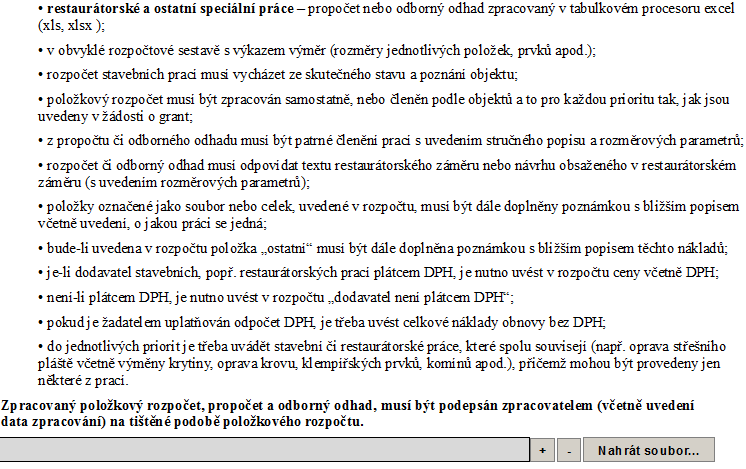 „Nahrát soubor“
JAK PODAT ŽÁDOST O GRANT          15. 9. 2015 a 5. 10. 2015
18
STRANA 12 A 13 FORMULÁŘE
Každý bod obsahuje návod ke zpracování. 

9. Čestné prohlášení plátce DPH, který nemůže nebo neuplatní odpočet DPH - napsané volnou formou.
10. Kopie závazného stanoviska – skeny všech přípustných závazných stanovisek a rozhodnutí OPP MHMP, 11. Kopie dokladu o zřízení bankovního účtu – sken dokumentu
12. Ostatní dokumenty dle uvážení žadatele – přihrát pouze v elektronické podobě
Doklady k žádosti - pokračování
„Nahrát soubor „
JAK PODAT ŽÁDOST O GRANT          15. 9. 2015 a 5. 10. 2015
19
STRANA 14 FORMULÁŘE
informace pro závěrečnou kompletaci žádosti
Po vyplnění formuláře provedete kontrolu vyplnění žádosti pomocí kliku na okénko „Provést kontrolu vyplnění žádosti“.
Je-li žádost vyplněna řádně a program nehlásí chybu je možné formulář uložit na DVD / CD a vytisknout.
Žádost v elektronické a identické tištěné podobě (včetně příloh) lze          podat na podatelnu      MHMP.
JAK PODAT ŽÁDOST O GRANT          15. 9. 2015 a 5. 10. 2015
20
Soubor - žádost uložte na DVD (CD) pod NÁZVEM PROJEKTU včetně požadovaných dokladů, příloh a fotodokumentace (fotodokumentace v JPG v max. velikosti 2 MG/ 1 snímek). Vytiskněte celou žádost včetně příloh (vytvoříte tak identickou tištěnou podobu žádosti) a pravdivost údajů stvrďte svým/i podpisem/y tam, kde je na žádosti o grant požadováno.

Konečný termín podání žádostí o grant hl. m. Prahy vlastníkům památkově významných objektů pro rok 2016 je 27. 11. 2015 (bližší informace naleznete v Zásadách pro poskytování grantů  a na internetové stránce http://pamatky.praha.eu/  
Ke konzultacím jsou vám k dispozici grantoví specialisté OPP MHMP:
Jarmila Střeláková (civilní objekty), jarmila.strelakova@praha.eu 
Ing. Jitka Kyseláková (církevní objekty, movité kulturní památky), jitka.kyselakova@praha.eu
JAK PODAT ŽÁDOST O GRANT          15. 9. 2015 a 5. 10. 2015
21
Děkujeme za pozornost
JAK PODAT ŽÁDOST O GRANT          15. 9. 2015 a 5. 10. 2015
22